Credentialing:Where Patient Safety Starts
Brenda Downey, Director of Medical Staff Services
Bryan Medical Center
AGENDA
Credentialing Basics 
Importance of Threshold Eligibility Criteria
Reg Flag Review 
Credentialing Exercise
Questions and Discussion
2
What is Credentialing?
3
How Does Credentialing Keep Patients Safe?
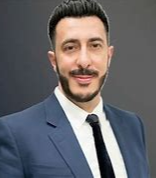 Imposters
Stephen Gevorkian

Incompetency
Dr. Christopher Duntsch aka “Dr. Death”

Evil
Dr. Michael Swango
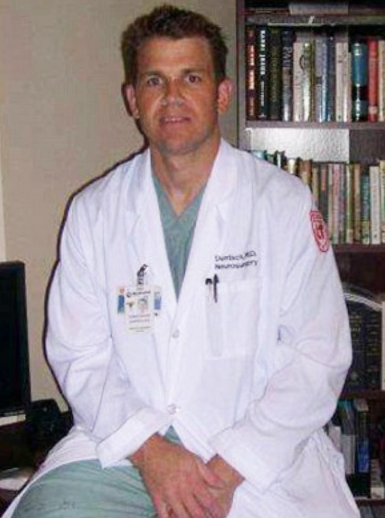 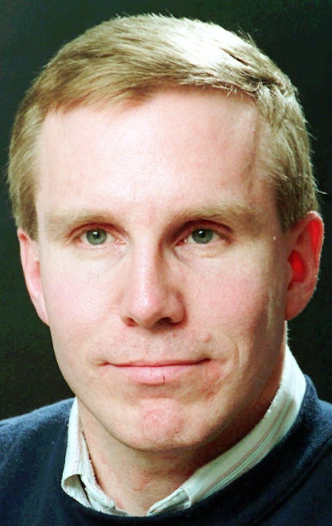 4
[Speaker Notes: Credentialing is where patient safety starts
Stephen Gevorkian – CA impersonating a doctor cared for thousands of cancer patients
Dr. Christopher Duntsch – NS who completed training with only performing 100 cases, average is in the 1000s. His incompetence caused permanent harm to many patients – concerns were reported by other surgeons and staff at his first hospital, he resigned instead of losing his privileges. Next hospital appointed him to the staff before they fully vetted him, continued to permanently harm patients due to botched surgeries. – Peacock series “Dr. Death”
Dr. Michael Swango – physician who was a serial killer – continued to move from hospital to hospital because no one communicated their concerns – NPDB was created because of Dr. Swango. – Book – “Blind Eye”]
Implementing Successful Credentialing Processes
5
[Speaker Notes: Good Policies and procedures 
* Create defined and consistent processes for credentialing
Consistently following policies and procedures
* Reduce risk of bias
Reduce risk for the hospital (legal and regulatory)
Threshold eligibility criteria – shared with potential applicants
Sets min standards for medical staff 
Gives authority for the organization to not process an application – vs having to deny an application]
CAH – Department of Health and Human Services Regs
9-066.02A Medical Staff Responsibilities 
The medical staff must be responsible to the governing authority for the quality of medical care and treatment provided in the hospital and must:
Participate in a quality assurance/performance improvement program to determine the status of patient care and treatment; 
Abide by hospital and medical staff policies;
Establish a disciplinary process for infraction of the policies;
Recommend criteria and procedures for appointment and reappointment to the medical staff and delineating clinical privileging to facilitate the provision of quality patient care and treatment; and
Determine the supervision of and training for emergency medical technician-intermediates or emergency medical technician-paramedics
6
[Speaker Notes: If accredited by another entity (ie Joint Commission) you will need to ensure that your policies are in alignment with those criteria]
Credentialing Threshold Eligibility Criteria Examples
at initial appointment, be or become board certified (and have maintained certification) in the specialty in which they practice within the time frame specified by the applicant’s specialty board or, if not specified, within five years of completion of residency and/or fellowship training
Unrestricted license not subject to probation and never had a license to practice revoked or suspended by any state agency
Never  been convicted of Medicare, Medicaid, or other federal or state governmental or private third-party payer fraud or program abuse
Never had Medical Staff appointment, permission to practice or clinical privileges denied, suspended, revoked or terminated
Never resigned to avoid an investigation
Never convicted of, or entered a plea of guilty or no contest to, any felony or misdemeanor related to controlled substances
7
[Speaker Notes: Issues at other affiliations
* Past performance is the best predictor of future behavior]
Waiver Process
Process for those who don’t meet threshold criteria to request a waiver of threshold criteria by demonstrating the following:
He or she is otherwise qualified AND
Exceptional circumstance exist
Waiver has to be granted by the Board of Trustees before processing an application
8
[Speaker Notes: Example: Board certification – did not renew
Example: Controlled substances felony]
Red Flags
Disciplinary action taken by training program, healthcare organization or licensing bodies
Numerous malpractice cases
Questionable references
Licensure sanction/revocations
NPDB reports (actions taken by other hospitals, insurance companies, etc.)
Criminal Background Check hits
Unexplained time gaps
Failure to disclose information
Frequent changes in employment
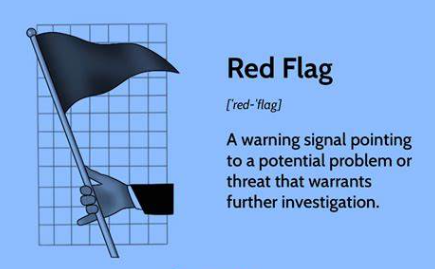 9
Credentialing in Practice
Upon initial review does this person meet the threshold eligibility criteria?




What red flags did you identify in this application and how can we help mitigate?
10
Red Flags
Brenda Downey, MD
Medical Education
University of Nebraska College of Medicine – 5 years to complete training, why? 

St. John Hospital 1/1/2019-Present
Facility answered “YES” to “Has the practitioner ever been the subject of focused individual monitoring
         while a member of your staff other than to confirm competency immediately following an initial grant of
         privilege(s)? “
 
Peer References
4 Peer references obtained, two no concerns or comments, recommended without reservation. Two with concerns below. 

Amy Rose, MD
Medical/Clinical knowledge in specialty
Comments: “Often consulted for second options on Dr. Downey’s surgical cases.”
Recommend without reservation 

MaryBeth McWiliams, MD
Recommends with the following reservations
Comments: “She may not be comfortable doing surgery.”

Licensure
     Indiana license sanction Sept 2017 – Prescribing without a documented patient relationship 
Paid $1,000 fine and attended prescribing education class
December 31, 2017, successfully completed conditions of sanction 
Answered “YES” to Has your license, registration or certification to practice in your profession ever
              been voluntarily or involuntarily relinquished, denied, suspended, revoked, restricted, or have you ever
              been subject to a fine, reprimand, consent order, probation or any conditions or limitations by any state
              professional licensing registration or certification board?
   Comments: In 2017 my Indiana license was sanctioned for prescribing to a co-worker without
            documentation of patient relationship. I paid the fine and attended the required educational session as
            per the terms of the sanction.
 
Nebraska License
Pending? Applied?
 
Board Certification
American Board of Surgery - Lapsed 10/1/2014
Malpractice Claim #1
Incident Date:	09/03/2010
Date Filed:		08/20/2012
Date Closed:		03/30/2015
Amount:		$525,000.00
Status:		Closed
Action:		Primary Defendant
Allegation:		Failure to remove all of the gallbladder.
Comments:		It is a known complication. Settled on advice of my attorney.
 Malpractice Claim #2
Incident Date:	10/18/2015
Date Filed:		01/17/2017
Status:		Pending
Action:		Primary Defendant	
Allegation:		Failure to respond to patient condition post-surgical procedure.	
Comments:	                   Still in litigation, no additional information can be provided based on ongoing case
 
Malpractice Claim #3
Incident Date:	03/20/2002
Date Filed:		05/02/2003
Date Closed:		10/23/2005
Amount:		$1,000,000.00
Status:		Closed
Action:		Primary Defendant
Allegation:	                   Left instrument in abdomen which caused additional expenses, pain, and
                                                         emotional  suffering
Comments:		Settled lawsuit with prejudice for $1,000,000 on advice of my attorney
 
Malpractice Claim #4
Incident Date:	12/20/2019
Date Filed:		03/16/2021
Status:		Pending
Action:		Co-Defendant
Allegation:		Failure to respond to patient condition post-surgical procedure.
Comments:		All involved in patient care were named in the lawsuit. Since pending case, cannot 			provide additional details per my attorney's advice
11
Credentialing in Practice – What methods can you use to help identify red flags?
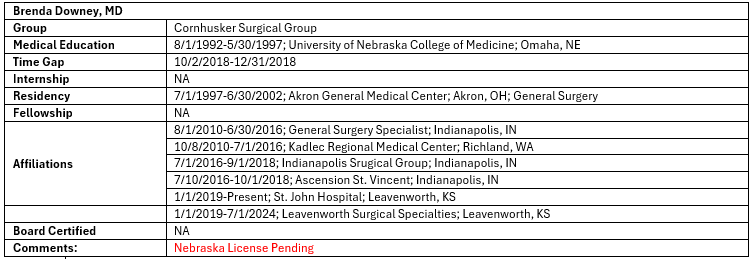 12
Credentialing in Practice – How can we ensure that medical staff decision makers are aware of any concerns?
Brenda Downey, MD
Medical Education
University of Nebraska College of Medicine – 5 years to complete training, why? 

St. John Hospital 1/1/2019-Present
Facility answered “YES” to “Has the practitioner ever been the subject of focused individual monitoring
         while a member of your staff other than to confirm competency immediately following an initial grant of
         privilege(s)? “
 
Peer References
4 Peer references obtained, two no concerns or comments, recommended without reservation. Two with concerns below. 

Amy Rose, MD
Medical/Clinical knowledge in specialty
Comments: “Often consulted for second options on Dr. Downey’s surgical cases.”
Recommend without reservation 

MaryBeth McWiliams, MD
Recommends with the following reservations
Comments: “She may not be comfortable doing surgery.”

Licensure
     Indiana license sanction Sept 2017 – Prescribing without a documented patient relationship 
Paid $1,000 fine and attended prescribing education class
December 31, 2017, successfully completed conditions of sanction 
Answered “YES” to Has your license, registration or certification to practice in your profession ever
              been voluntarily or involuntarily relinquished, denied, suspended, revoked, restricted, or have you ever
              been subject to a fine, reprimand, consent order, probation or any conditions or limitations by any state
              professional licensing registration or certification board?
   Comments: In 2017 my Indiana license was sanctioned for prescribing to a co-worker without
            documentation of patient relationship. I paid the fine and attended the required educational session as
            per the terms of the sanction.
 
Nebraska License
Pending? Applied?
 
Board Certification
American Board of Surgery - Lapsed 10/1/2014
Malpractice Claim #1
Incident Date:	09/03/2010
Date Filed:		08/20/2012
Date Closed:		03/30/2015
Amount:		$525,000.00
Status:		Closed
Action:		Primary Defendant
Allegation:		Failure to remove all of the gallbladder.
Comments:		It is a known complication. Settled on advice of my attorney.
 Malpractice Claim #2
Incident Date:	10/18/2015
Date Filed:		01/17/2017
Status:		Pending
Action:		Primary Defendant	
Allegation:		Failure to respond to patient condition post-surgical procedure.	
Comments:	                   Still in litigation, no additional information can be provided based on ongoing case
 
Malpractice Claim #3
Incident Date:	03/20/2002
Date Filed:		05/02/2003
Date Closed:		10/23/2005
Amount:		$1,000,000.00
Status:		Closed
Action:		Primary Defendant
Allegation:	                   Left instrument in abdomen which caused additional expenses, pain, and
                                                         emotional  suffering
Comments:		Settled lawsuit with prejudice for $1,000,000 on advice of my attorney
 
Malpractice Claim #4
Incident Date:	12/20/2019
Date Filed:		03/16/2021
Status:		Pending
Action:		Co-Defendant
Allegation:		Failure to respond to patient condition post-surgical procedure.
Comments:		All involved in patient care were named in the lawsuit. Since pending case, cannot 			provide additional details per my attorney's advice
13
Questions and Discussion
14
Take Aways
Review your medical staff policies related to credentialing
If not already established, consider adding threshold eligibility criteria and waiver process
Be an advocate for consistently following the policies


Resources
National Association of Medical Staff Services Ideal Credentialing Standards
Example threshold eligibility criteria and waiver process
Tool - Timeline example 
Notes Template
15